HABEMUS SUPERSTRATUM
MASAKI SHIGEMORI
(YITP Kyoto)
Strings 2015
ICTS-TIFR Bengaluru, India
June 25,  2015
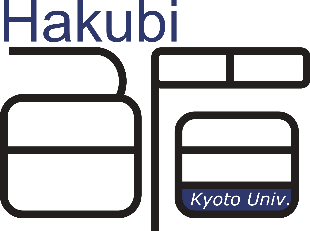 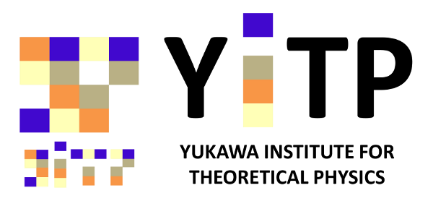 [Speaker Notes: A new class of microstate geometries.    In some sense, the most general microstate geometries ever constructed for the 3-charge black hole.]
MAIN MESSAGES
Black hole microstates involve complicated structure of branes called superstrata
Basic superstrata solutions explicitly constructed in sugra as smooth geometries
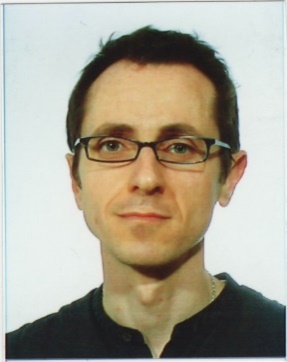 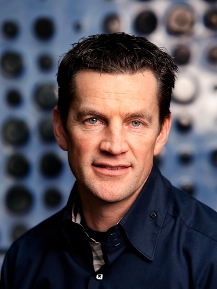 Iosif Bena
Jan de Boer
Stefano Giusto
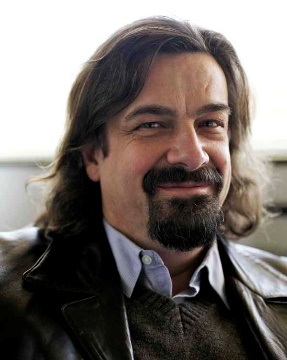 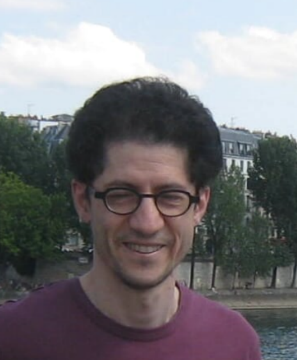 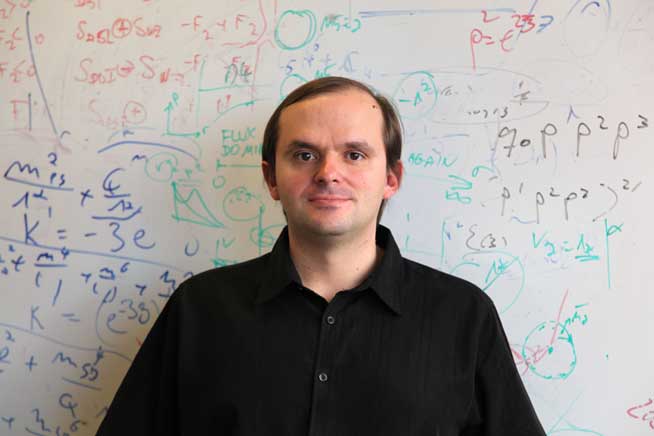 Rodolfo Russo
Nick Warner
[Speaker Notes: Fantastic collaborators.  Nick talked about strata at strings at Princeton, but back then we didn’t have an explicit solution.]
MICROSTATE GEOMETRY PROGRAM:
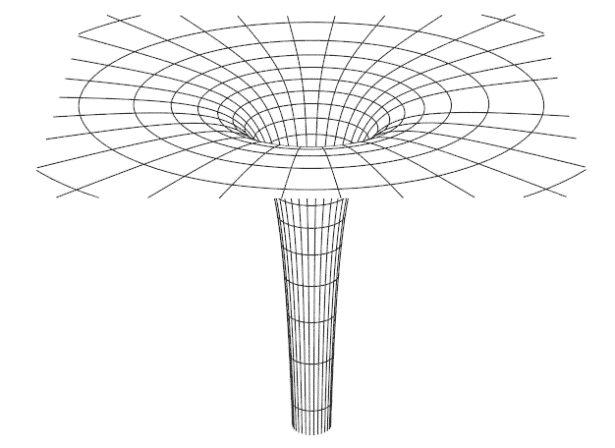 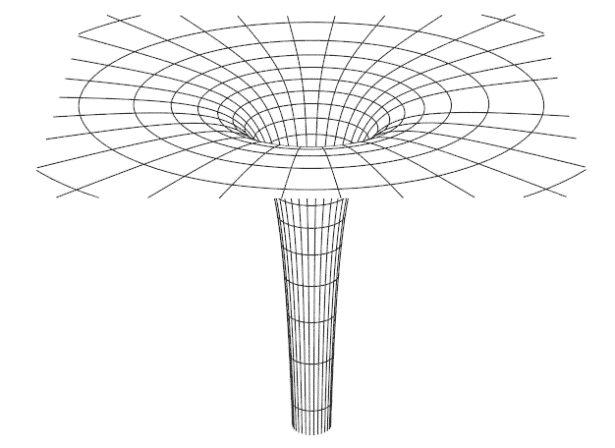 no horizon,no singularity
How much of black hole entropy can be accounted for by smooth, horizonless solutions of classical gravity?
[Speaker Notes: I only consider susy blacks holes in this talk for which this MGP has more hope of working.]
SOME HISTORY
This talk
[Speaker Notes: “To put things into a context”  LM led Mathur to put forth fuzzball.  It also led to MGP. I’ll talk about the last two.]
DOUBLE BUBBLING
(OR  MULTIPLE  SUPERTUBE  TRANSITION)
SUPERTUBE TRANSITION
[Mateos+Townsend ’01]
new dipole charge
polarize(“bubble”)
arbitrary curve
Spontaneous polarization phenomenon
Produces new dipole charge
Cross section = arbitrary curve
(cf. Myers effect)
7
[Speaker Notes: One of very fundamental processes in string theory.]
SUPERTUBE:  F1-P FRAME
compact
polarize
F1(9)
wiggly F1
P
transverse
8
[Speaker Notes: Can’t fluctuate in longitudinal direction.  New dipole charge F1(\lambda)]
SUPERTUBE:  D1-D5 FRAME
KKM
D1
D5
polarize(“bubble”)
arbitrary curve
[Lunin-Mathur ’01]
[Rychkov ’05]
[Lunin-Mathur ’01][Kanitscheider-Skenderis-Taylor ’06, 07]
9
DOUBLE BUBBLING
[de Boer-MS ’10, ’12]
[Bena-de Boer-MS-Warner ’11]
3-charge system: real BH
D1
D5
arbitrary curve: supertube
arbitrary surface:
“superstratum”
P
10
[Speaker Notes: Can happen in principle.   Can show this is compatible with susy. Kinematically allowed.  Dynamics is a different question]
ENDLESS BUBBLING?
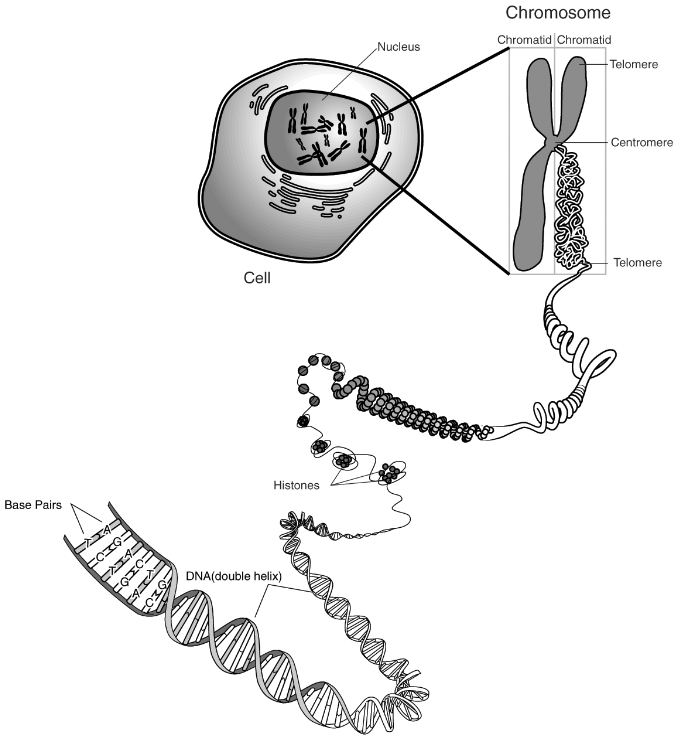 ?
A black hole is made of an extremely complicated structure (fuzzball) of puffed-up branes.
Courtesy of the National Human Genome Research Institute
7
EXOTIC BRANES
[de Boer-MS ’10, ’12]
“Forgotten” branes in string theory
Codimension 2
U-duality monodromy(“U-fold”)
Non-geometric
[Elitzur-Giveon-Kutasov-Rabinovici ’97]
[Blau-O’Loughlin ’97]  [Hull ’97][Obers-Pioline ’98]
exotic
brane
U-dualitymonodromy
generalization of F-theory 7-branes
12
A GEOMETRIC CHANNEL
[Bena-de Boer  -MS-Warner ’11]
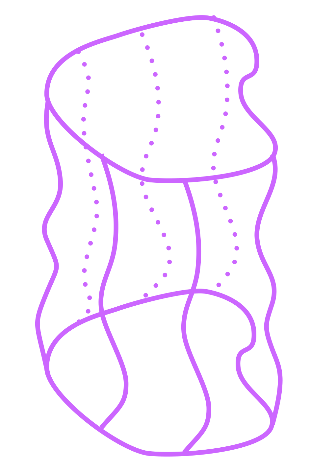 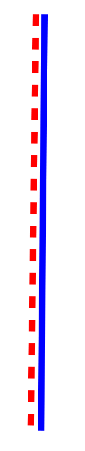 wigglyKKM
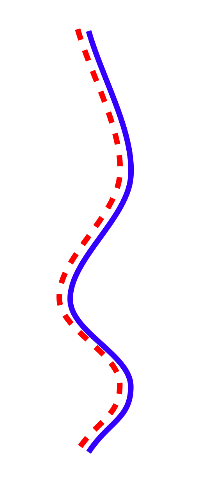 D1
D5
=
wiggly D1
wiggly D5
P
geometric superstratum
13
SUMMARY:
BH microstates involve double-bubbled superstrata
Geometric superstratum in 6D is important for microstate geometry program
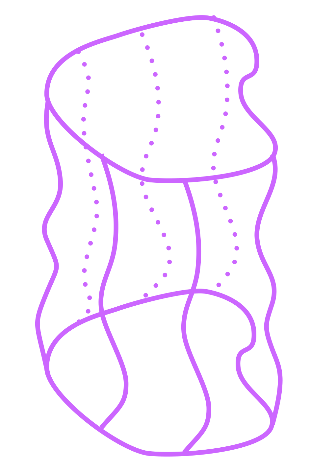 [Speaker Notes: I argued that….   Possible in principle.  Need to substantiate the claim.]
EXPLICIT CONSTUCTION OF SUPERSTRATA
[Bena+Giusto+Russo+MS+Warner ’15]
GOAL:
Explicitly construct“superstrata” = wiggly KKM in 6D
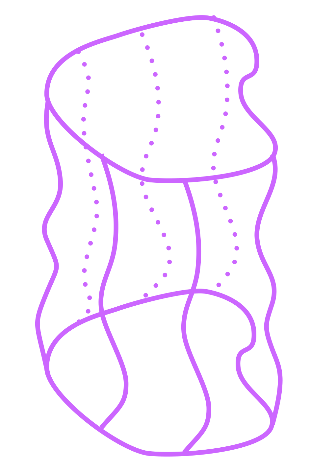 SUSY SOLUTIONS IN 6D
[Gutowski+Martelli+Reall ’03]  [Cariglia+Mac Conamhna ’04]
[Bena+Giusto+MS+Warner ’11]  [Giusto+Martucci+Petrini+Russo ’13]
17
[Speaker Notes: Characterized by functions and forms]
BPS EQUATIONS
Give 4D base
0th  layer
1st  layer
2nd  layer
Linear if solved in the right order
18
[Speaker Notes: Will give a rough picture of the structure of the problem and a sketch of how we constructed solutions.
A,B,C represent functions and forms that enter the solution.]
0TH LAYER
Give 4D base
This is the base for:
round LM geometry(2-charge)
round superstratumwith no wiggle (yet)
19
1ST LAYER
Take known linear solution with P
Give 4D base
[Mathur+Saxena+Srivastava ’03]
Mode numbers:  (𝑘,𝑚)
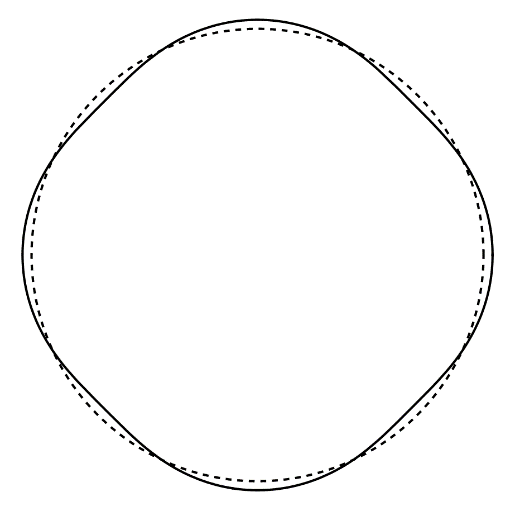 20
1ST LAYER (2)
Give 4D base
Superpose modes to get function of 2 variables
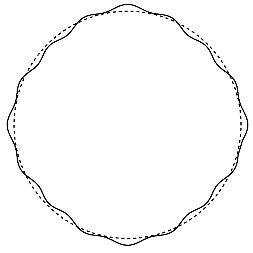 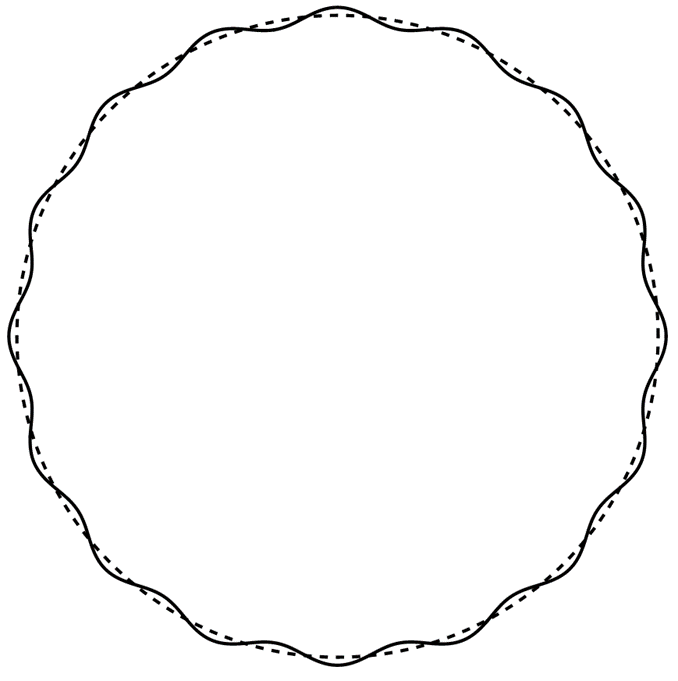 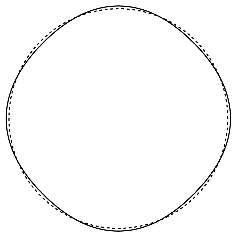 21
2ND LAYER
Give 4D base
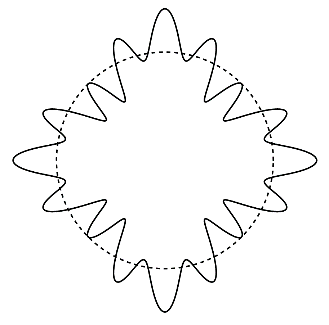 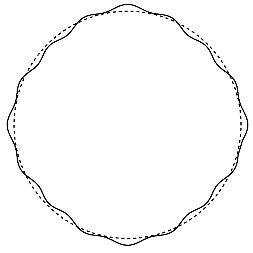 NL completion
22
SUMMARY:
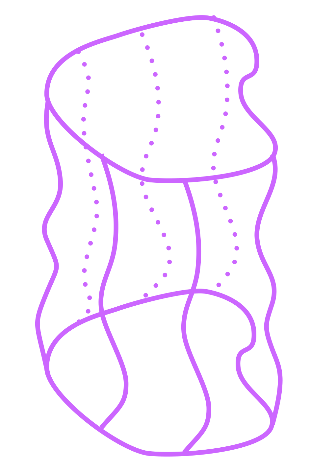 Constructive proof ofexistence of superstrata!
Big step toward general 3-charge microstate geometries
Most general microstate geometry with known CFT dual
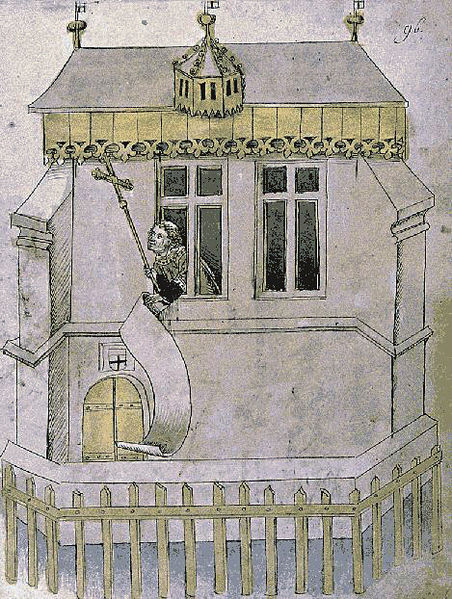 CFT PICTURE
BOUNDARY CFT
Orbifold CFT
Twist sectors represented by component strings
………
25
[Speaker Notes: Rough sketch.]
2-CHARGE STATES (1)
Round LM geom
………
26
[Speaker Notes: Superstrata are 3-charge states with P charge, but start with 2-charge states with no P.
Array of strings]
2-CHARGE STATES (2)
Linear fluct around round LM
………
General LM geom
[Lunin-Mathur ’01]
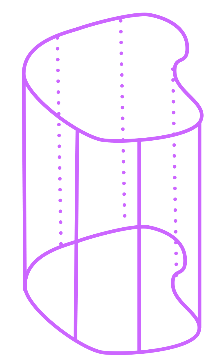 ………
27
[Speaker Notes: Still no P.]
KNOWN 3-CHARGE STATES
P-carrying linear fluct around round LM
“known linear solution”
[Mathur+Saxena+Srivastava ’03]
………
28
[Speaker Notes: Now states with P.  Start with the dictionary for known 3-charge state]
SUPERSTRATA
General P-carrying fluct around round LM
………
…
…
…
29
[Speaker Notes: Non-linear  arbitrary number.]
TOWARD MORE GENERAL STRATA
WHAT’S MISSING
Not yet 
[de Boer ’98]
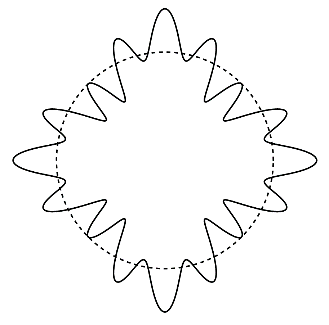 31
[Speaker Notes: The important question is if it reproduces S.
Backreacted graviton gas + fluctuation around S^3, non-linearly completed.with stringy exclusion principle  not enough.]
MORE GENERAL SUPERSTRATA
Next steps:
multi-superstratum
32
[Speaker Notes: Go beyond S3]
CONCLUSIONS
CONCLUSIONS:
[Speaker Notes: Still a long and fun way to go.]
STAY TUNED
[Speaker Notes: Stay tuned for further developments]
Thanks!